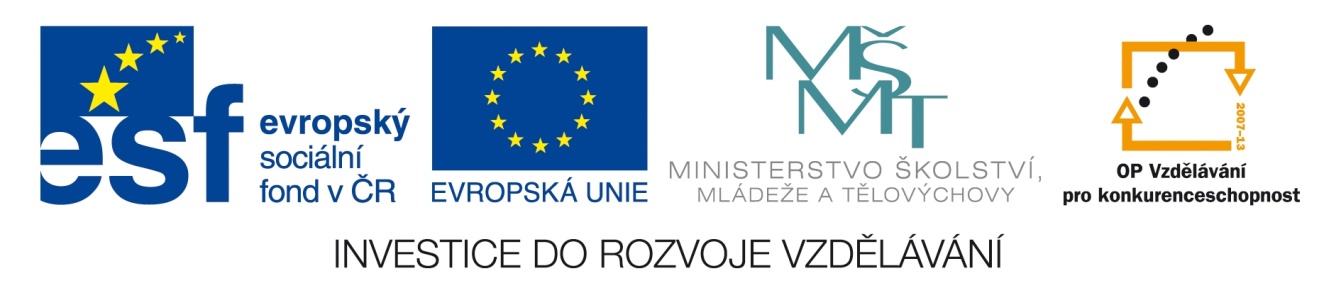 Registrační číslo projektu: CZ.1.07/1.1.38/02.0025
Název projektu: Modernizace výuky na ZŠ Slušovice, Fryšták, Kašava a Velehrad
Tento projekt je spolufinancován z Evropského sociálního fondu a státního rozpočtu České republiky.
Jádrové a periferní oblasti
Z_143_Hospodářství_Jádrové a periferní oblasti
Autor: Mgr. Helena Nováková

Škola: Základní škola Slušovice, okres Zlín, příspěvková organizace
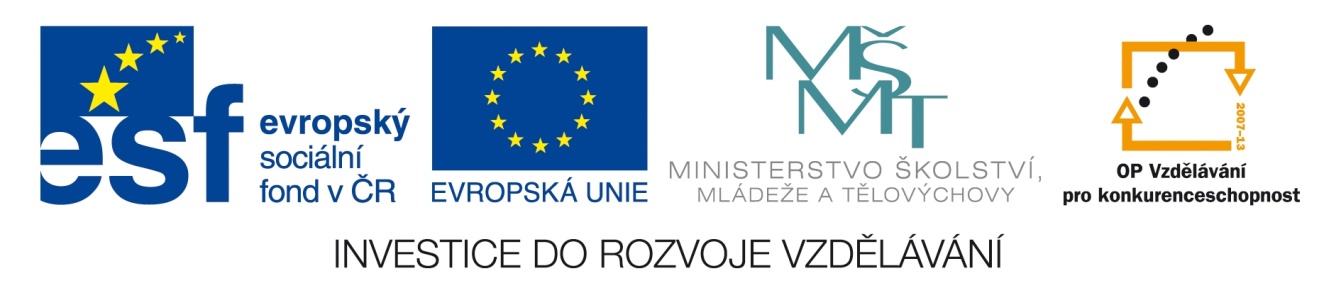 Anotace:
Digitální učební materiál je určen pro seznámení žáků s probíraným učivem o jádrových a periferních oblastech světa s využitím interaktivní tabule
Materiál rozvíjí samostatnost a  vysvětluje látku formou aktivní práce žáků
Je určen pro předmět zeměpis a ročník devátý
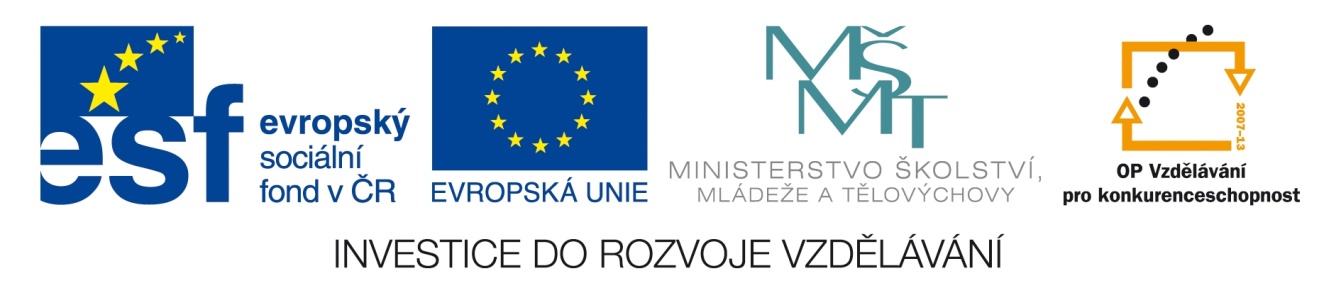 v každém státě, městě či vesnici najdeme hospodářsky a společensky významné části a části méně významné
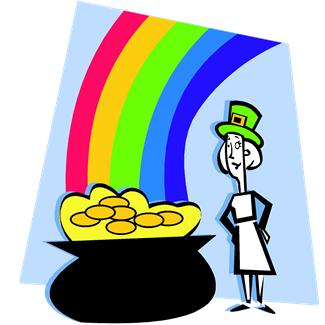 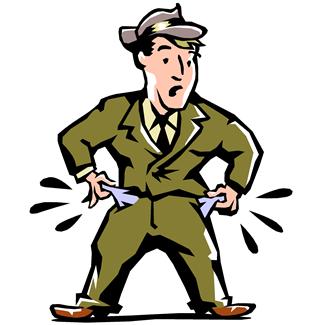 Spojte, co k sobě patří:
území polohově nebo významově odlehlé, okrajové s nízkou hustotou zalidnění


oblast koncentrace obyvatel a jejich hospodářských či společenských aktivit
jádrové oblasti

periferní oblasti
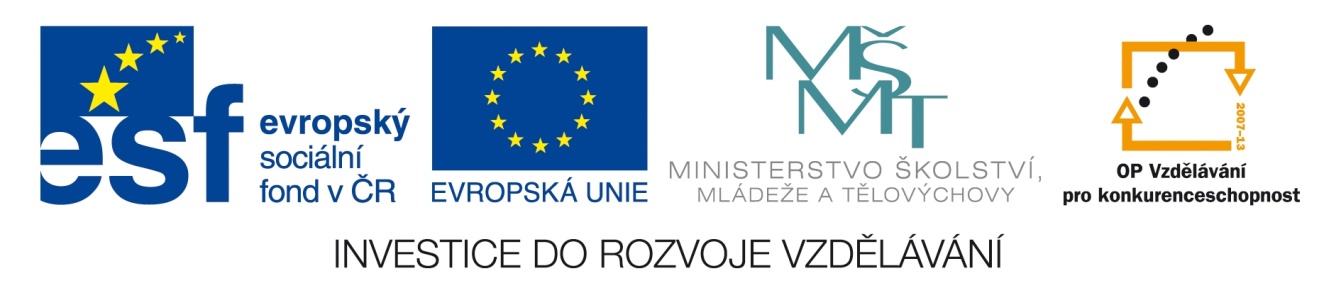 Určete, zda se jedná o oblasti jádrové či periferní:
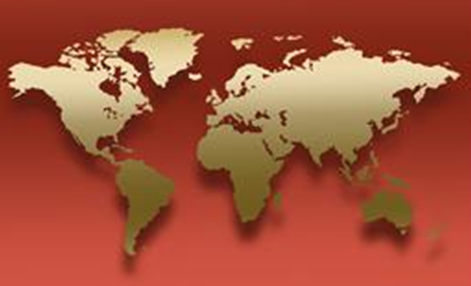 periferní oblast
jádrová
jádrová
jádrová
periferní
periferní
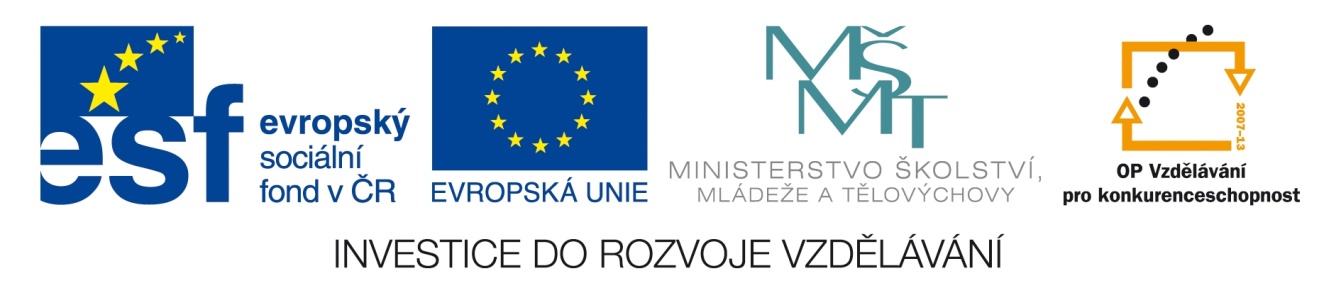 Rozdělte státy na jádrové a periferní
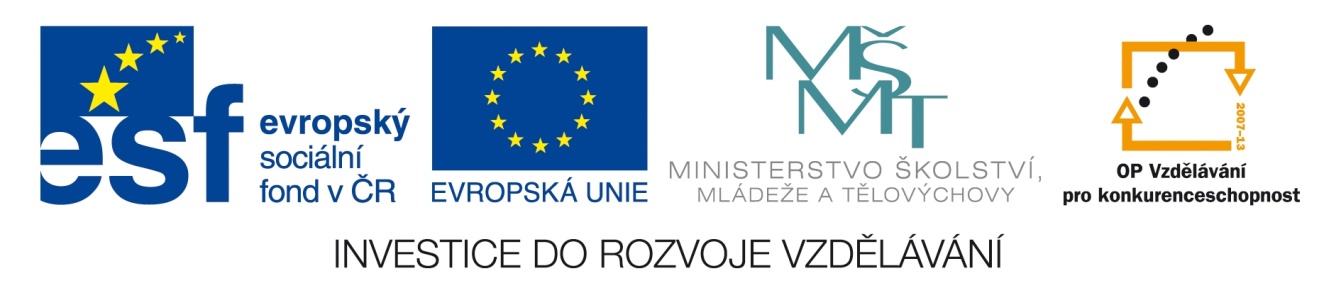 jádrové
periferní
Tokio
Nairobi
Lagos
Londýn
Manaus
Paříž
Singapur
Mogadišo
New York
Jádrové oblasti
životní úroveň obyvatel je zde velmi vysoká
hlavně západní Evropa, USA, Japonsko
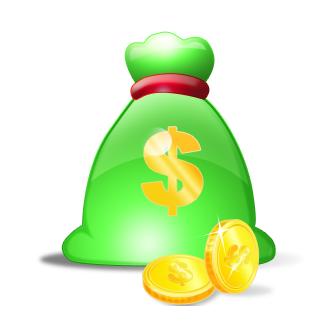 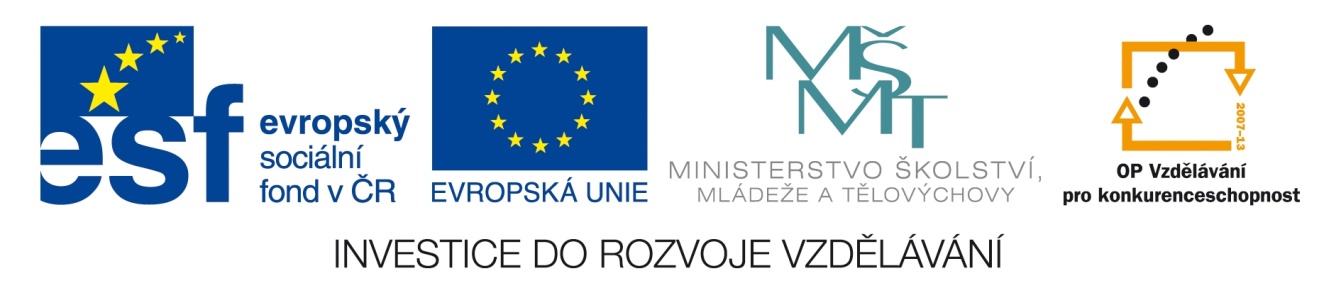 periferní oblasti
převážně v území s nepříznivými přírodními podmínkami
hlavně Střední Amerika, Balkánský poloostrov, subsaharská Afrika, Aljaška
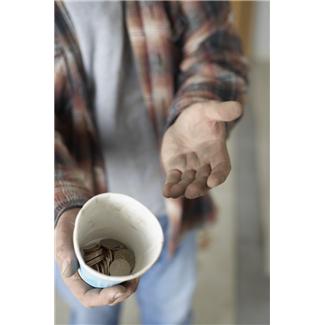 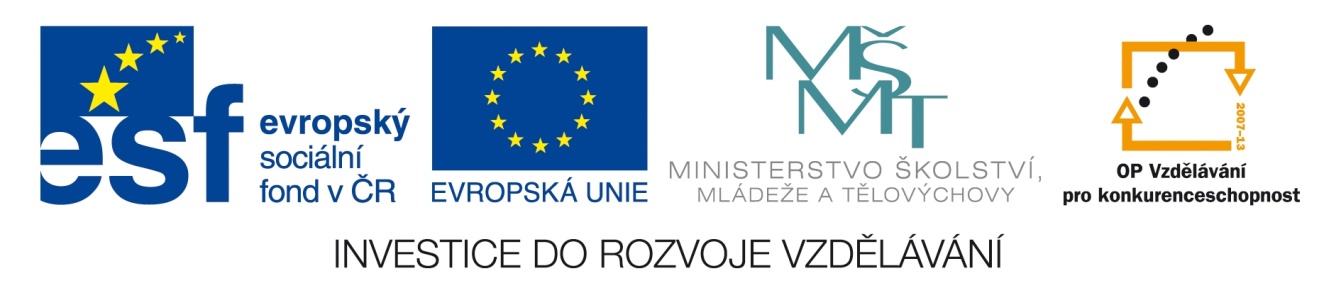 Zdroje obrázků:
http://office.microsoft.com
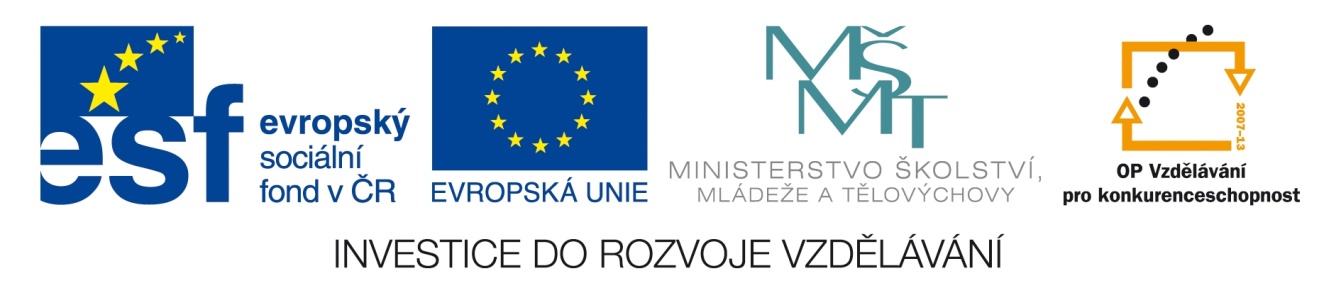 konec
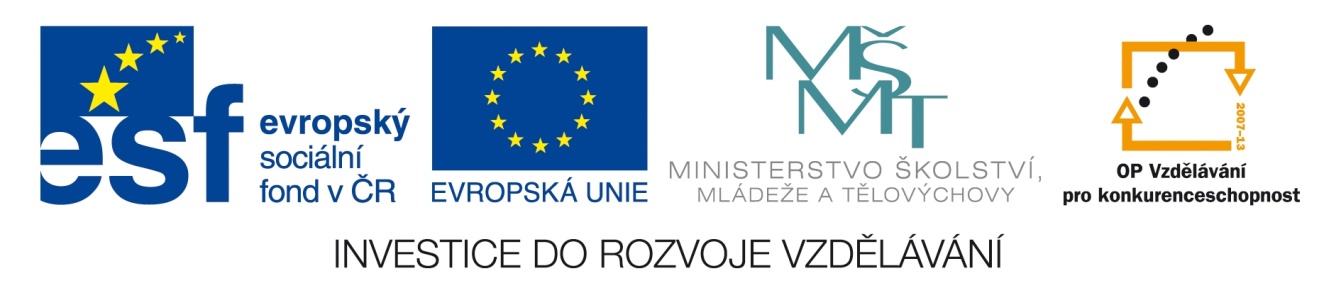